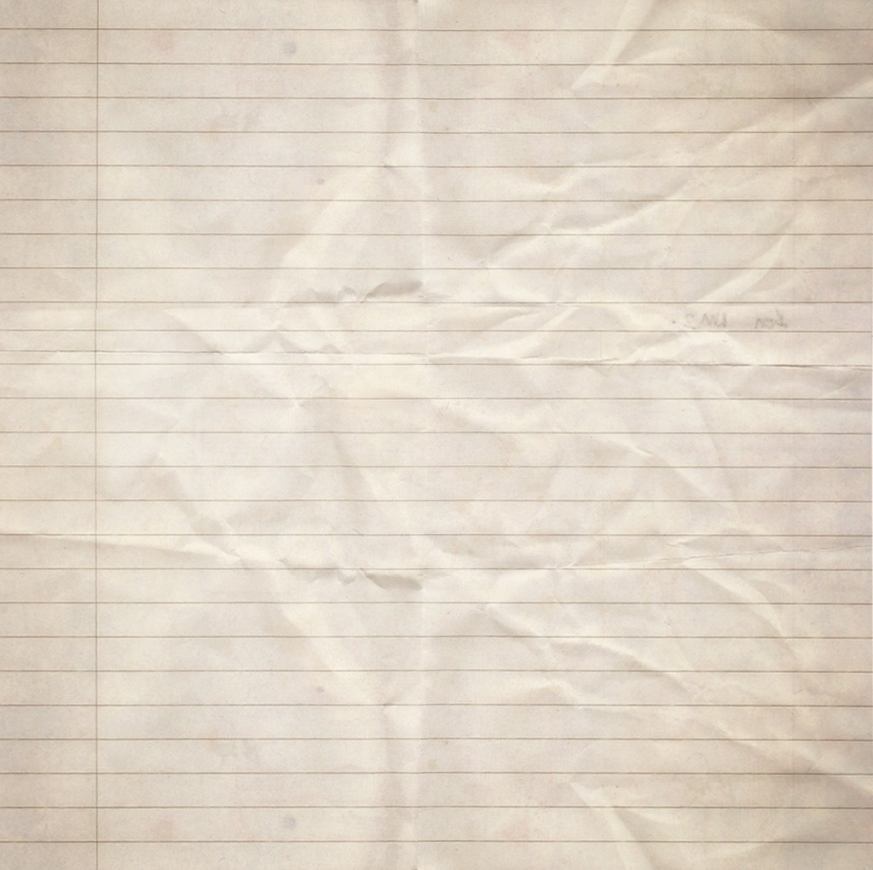 Formal vs. Informal LanguageWhat is the difference?
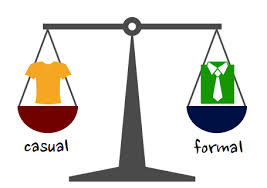 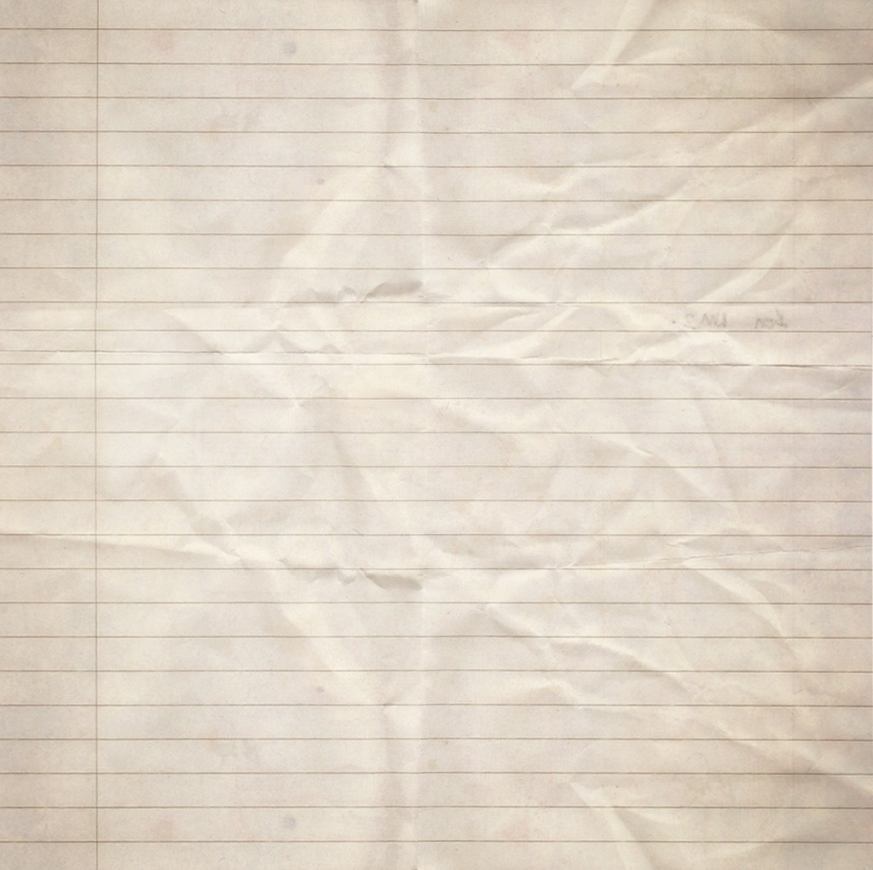 Characteristics of formal language:
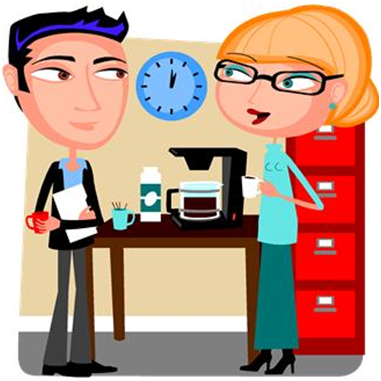 Serious
Objective 
Specific vocabulary
No contractions
More complex sentences
Controlled
Impersonal
When do we use formal language?
Job interview
Principal's office
Class essay
Business letter
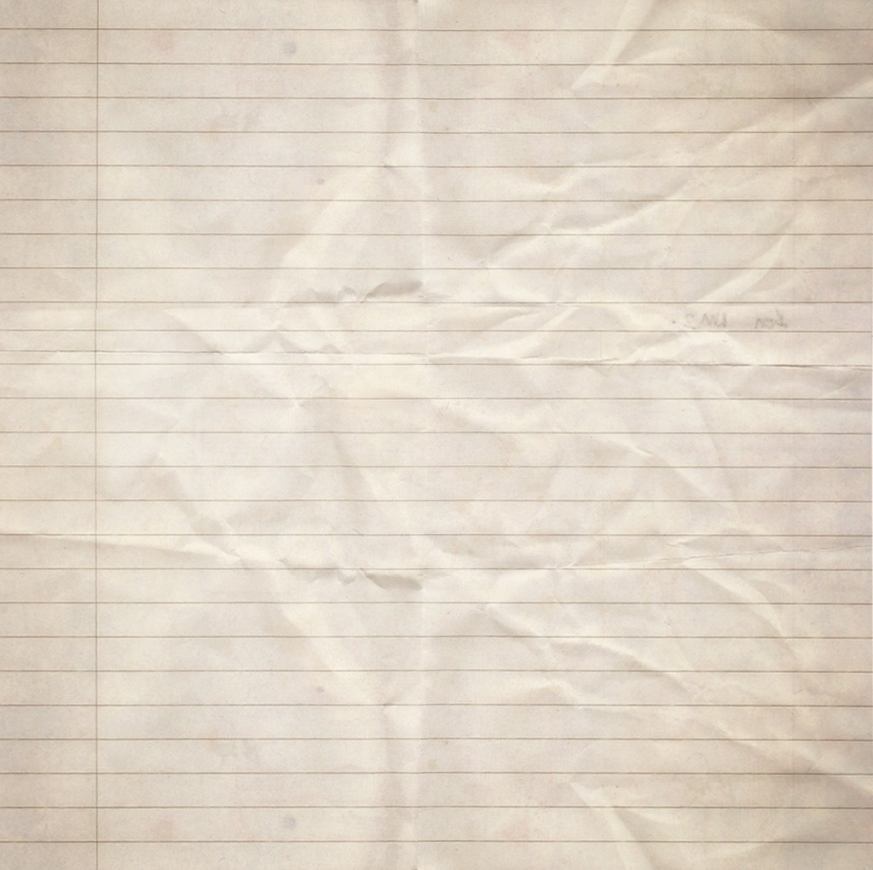 Characteristics of informal language:
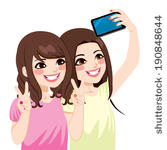 Slang vocabulary
Funny
Casual
Simple
Plain spoken
Punctuation (exclamation points)
When do we use informal language?
Text message
Journal writing
Friendly letter
Jotting a note
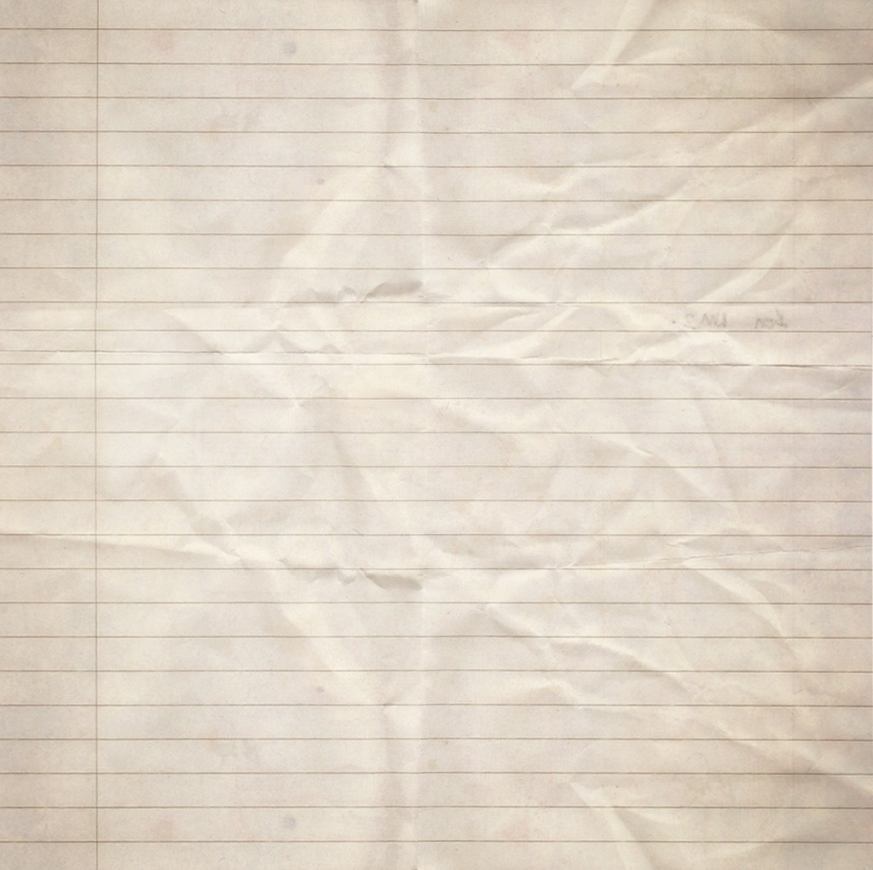 When we are speaking to a principal we might say: “Good morning.”When we are speaking to our best friend we might say: “Howdy!”When we are speaking to an adult we might say: “I am confused.”When we are speaking to a friend we might say: “I don’t get it.”
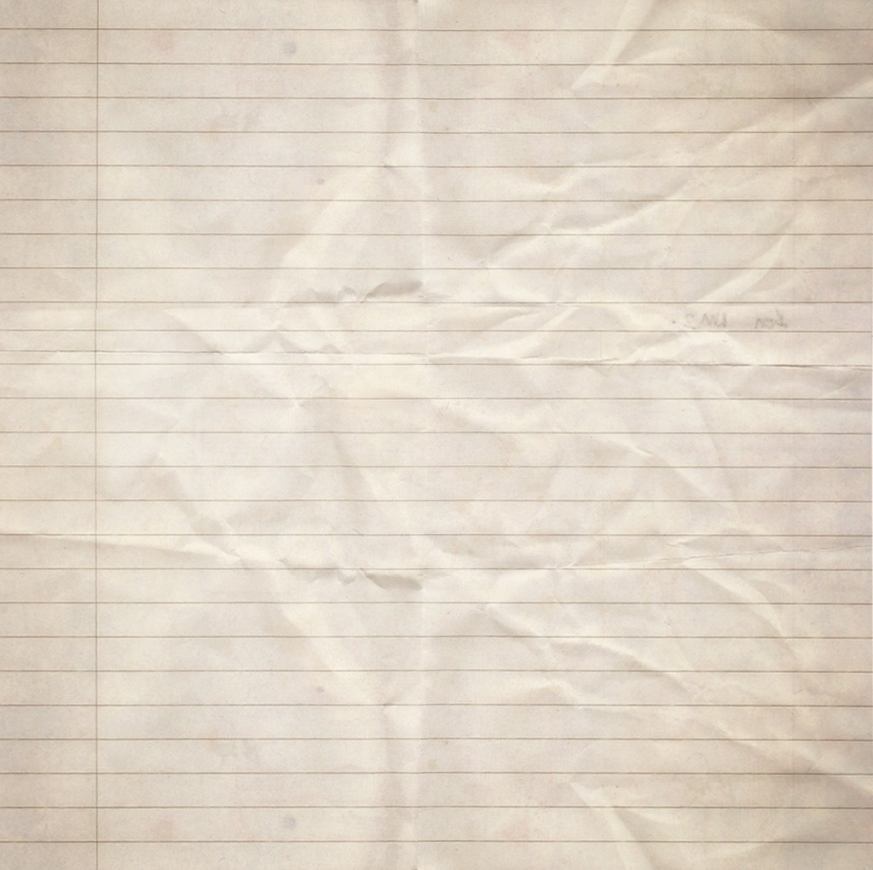 When we are speaking to a teacher we might say: “Please show me where the cafeteria is.”When we are speaking to a classmate we might say: “Dude, where do we eat?”When we are speaking to an adult we might say: “What are you doing right now?”When we are speaking to a friend we might say: “Watcha doin’, huh?”
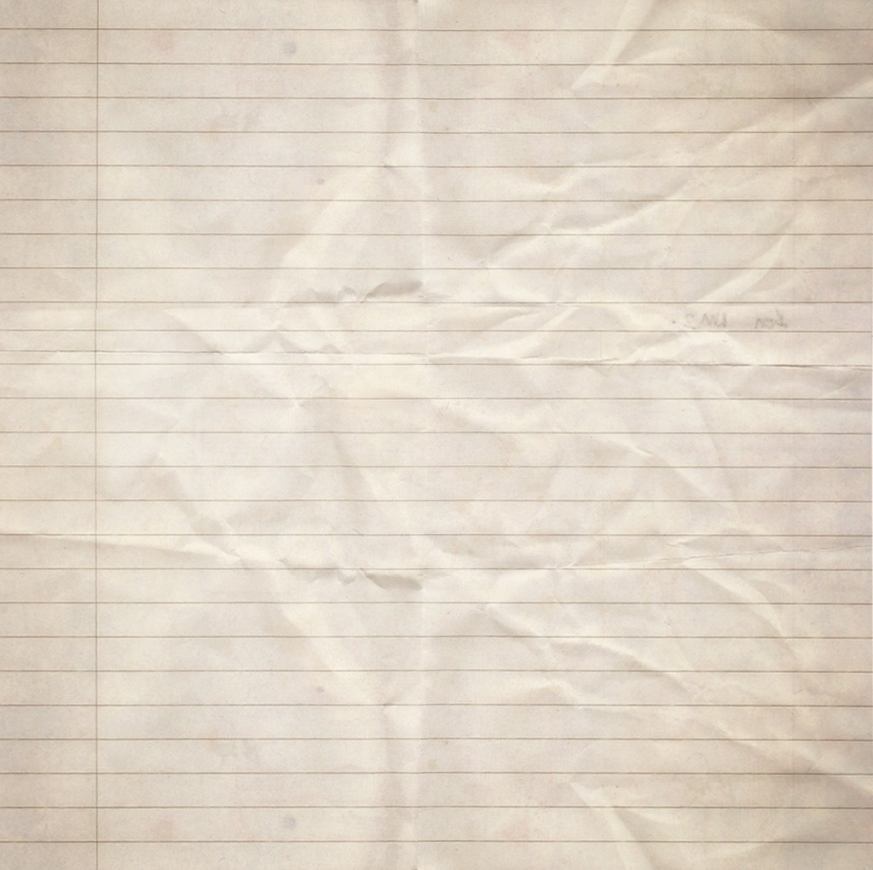 How do we know when to use formal or informal language?We need to think about…..
What is the event?
What is the size of the audience?
Who is the audience?
What is the relationship of the speaker to the audience?
What is the task you have been assigned?
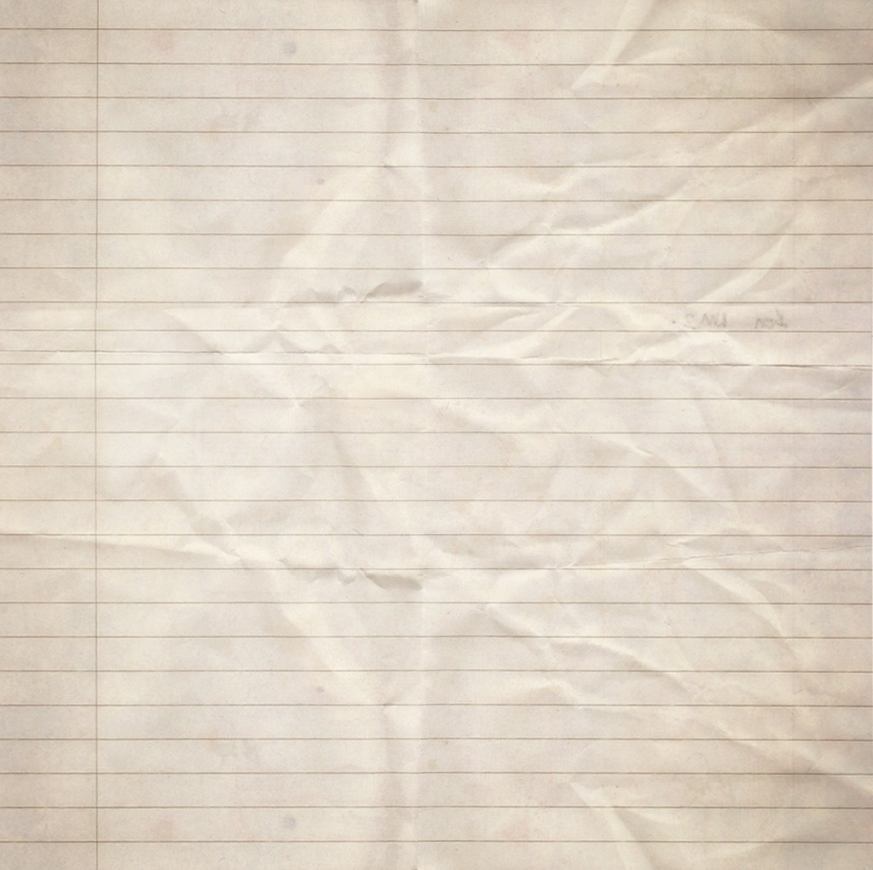 Let’s compare words we might use in formal language and informal language.
Verbs
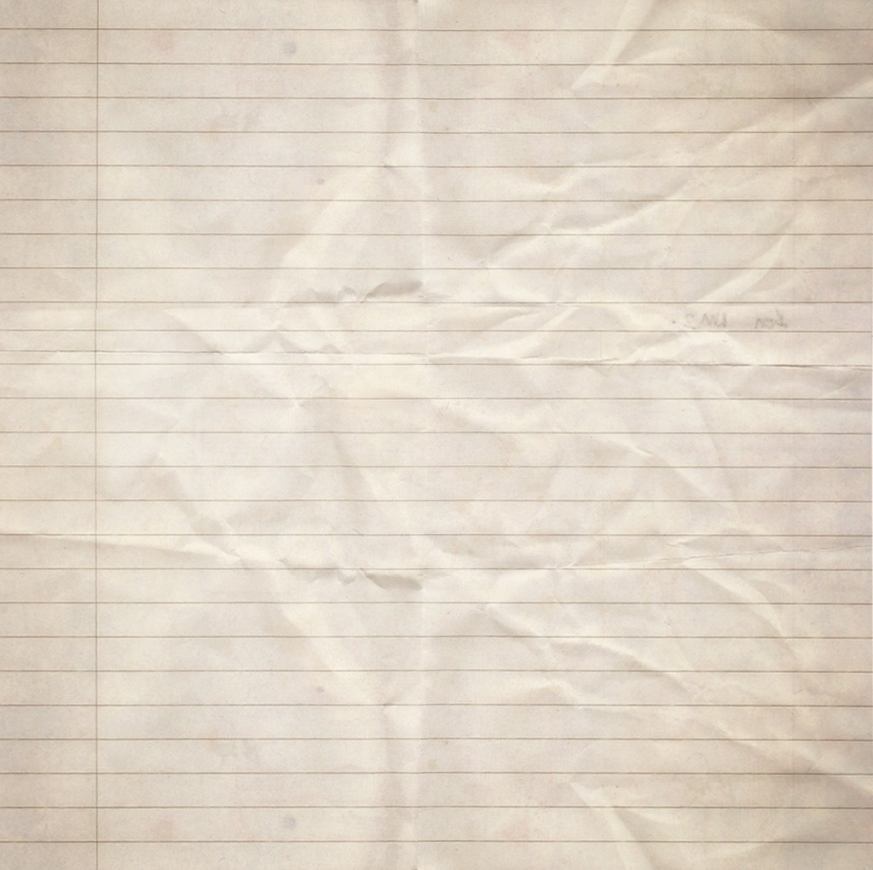 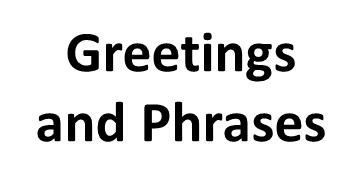 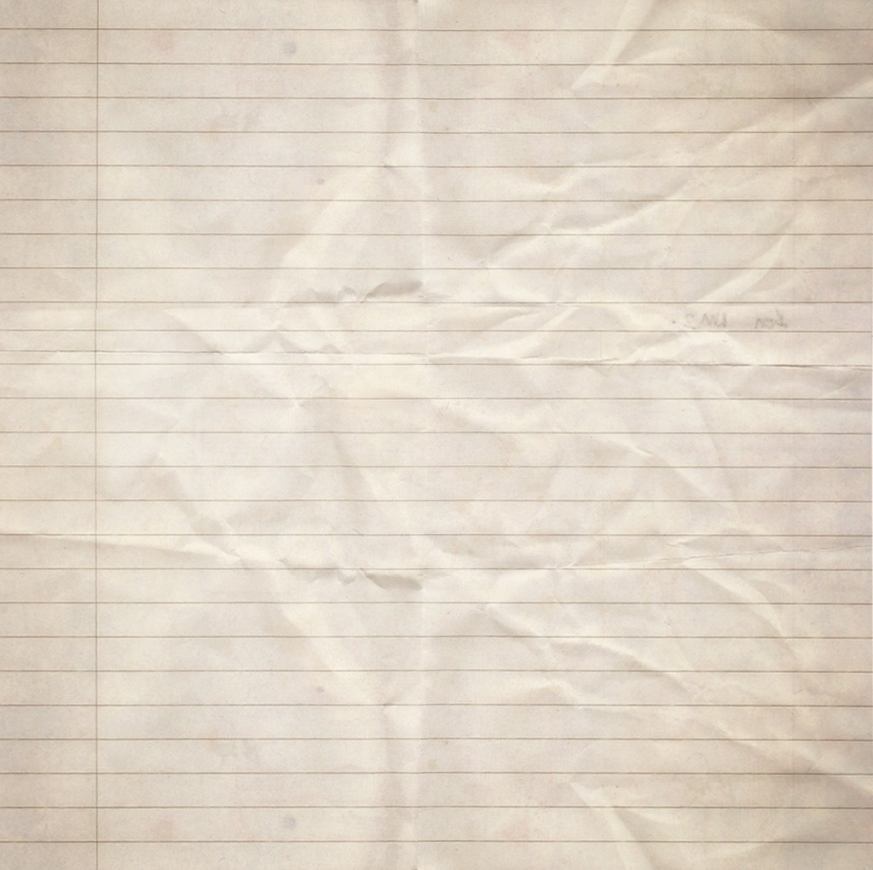 Let’s practice…Read each sentence and tell whether it is a formal sentence or an informal sentence.
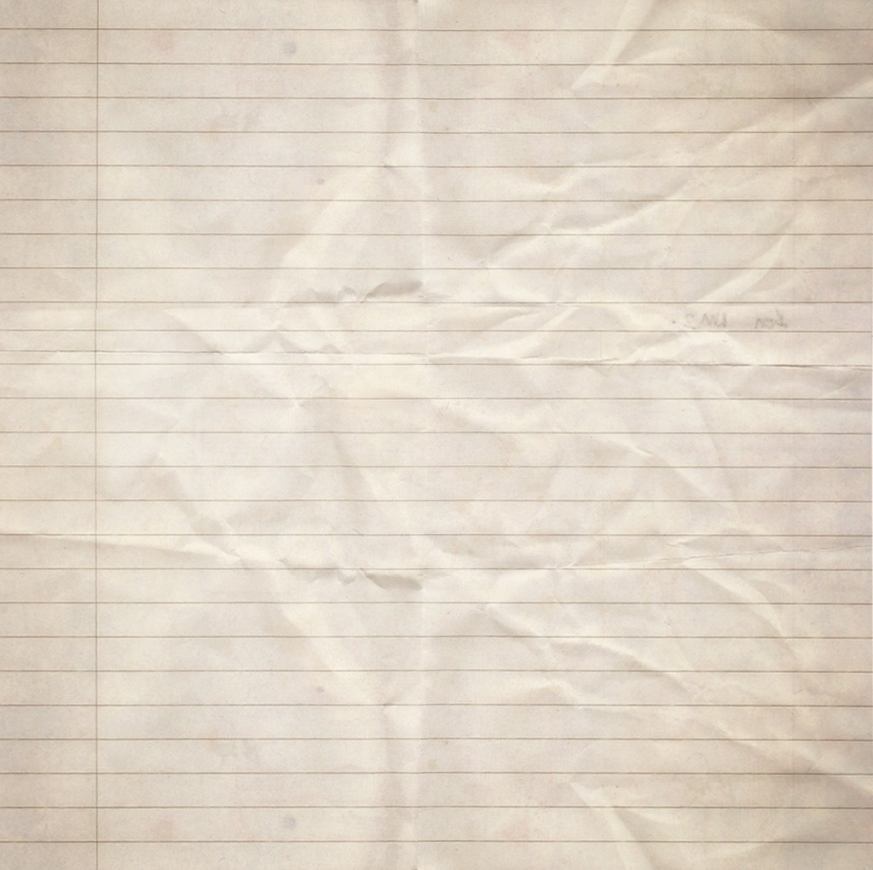 The project will be completed next year.
Formal
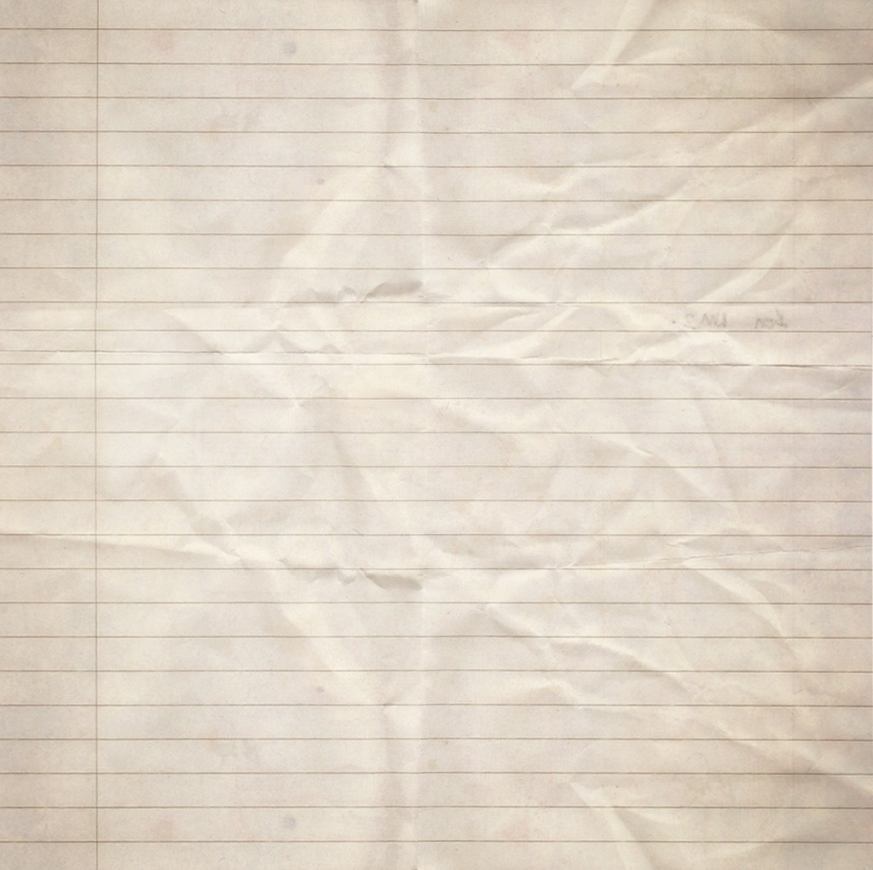 Get ya hand outa my face.
Informal
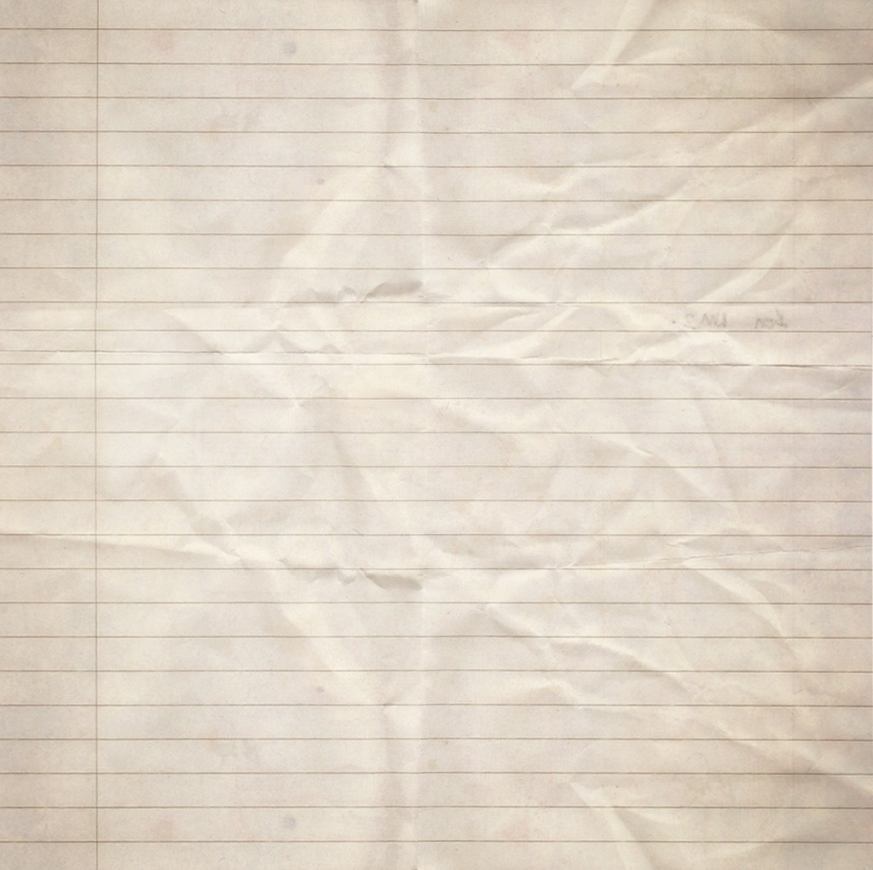 Allow me to demonstrate the correct form of contact.
Formal
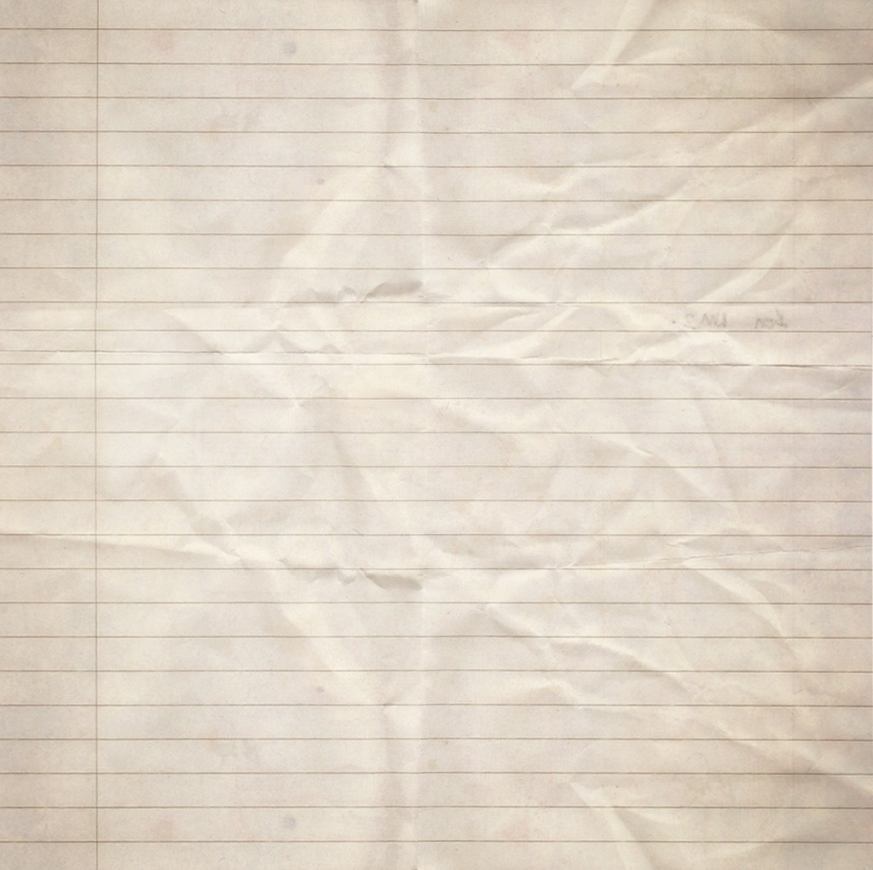 We’ll get it done.
Informal
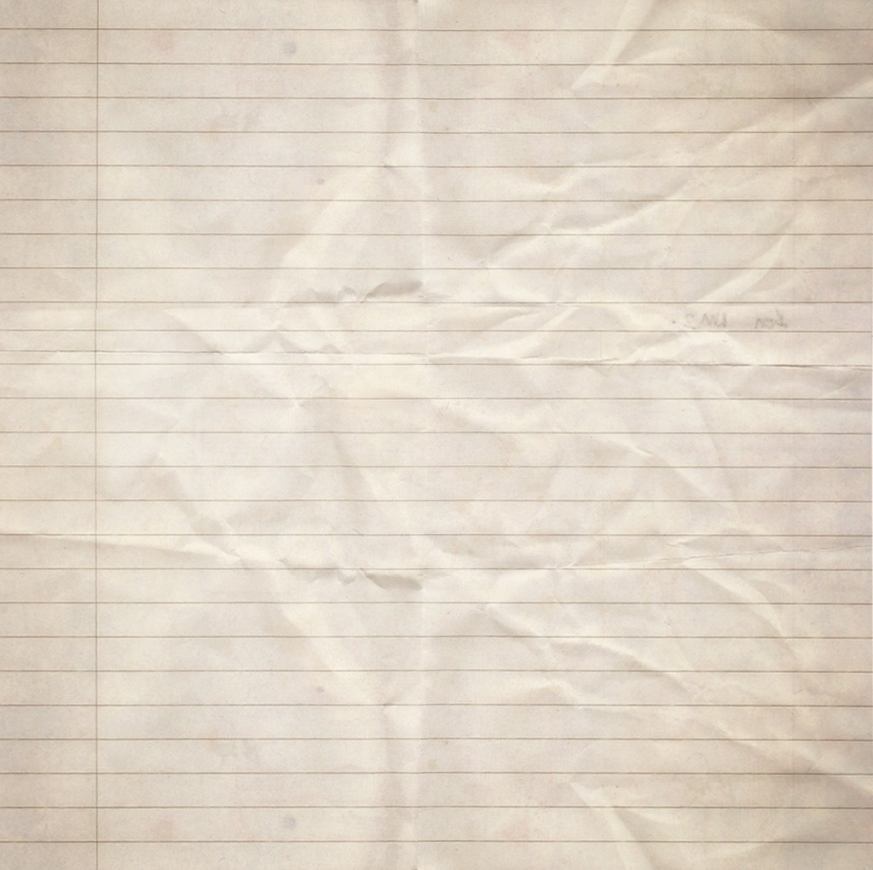 Your decision will be expected by 9:00 AM.
Formal
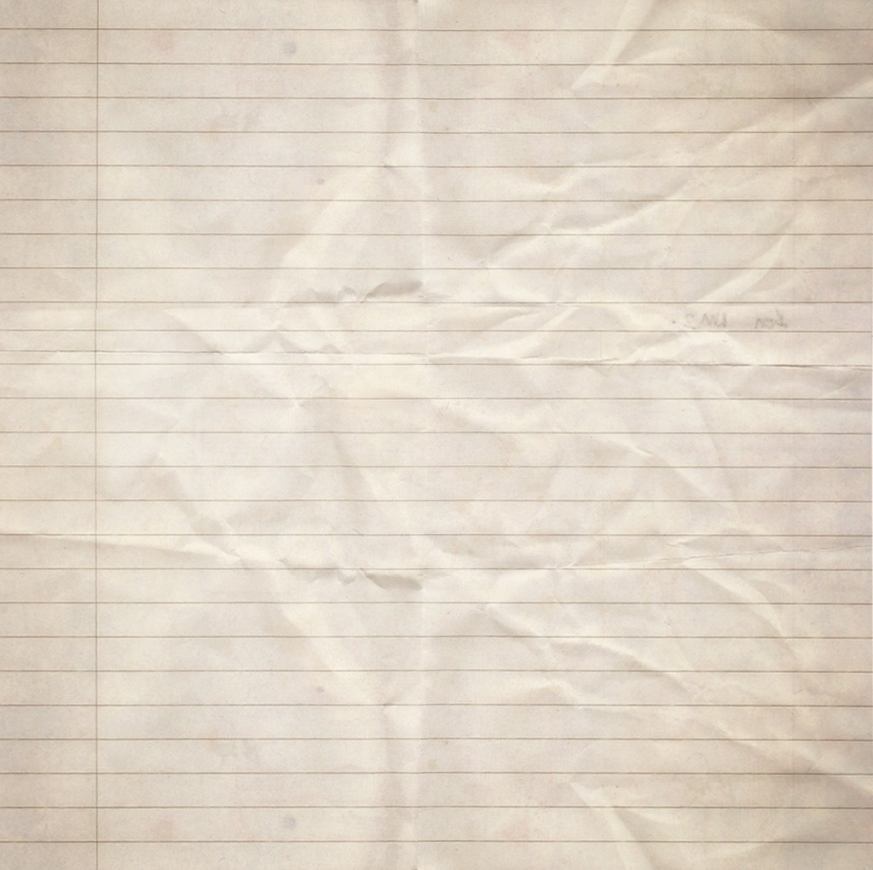 You gotta learn to lighten up a bit!
Informal
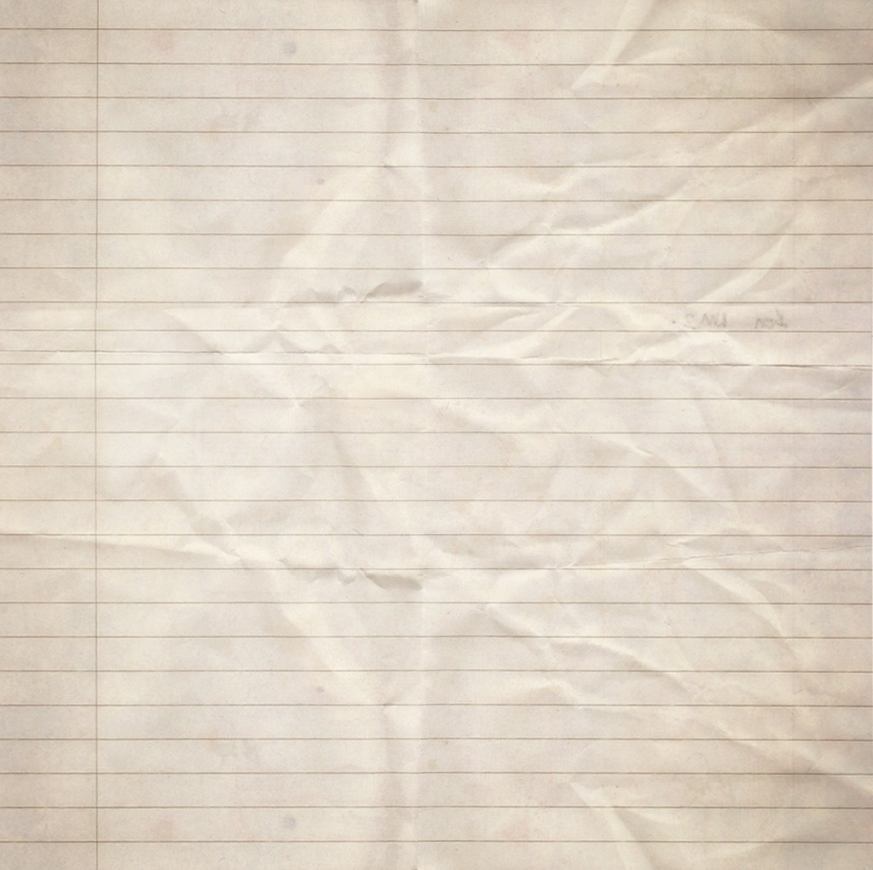 You wanna come over for a sleepover?
Informal
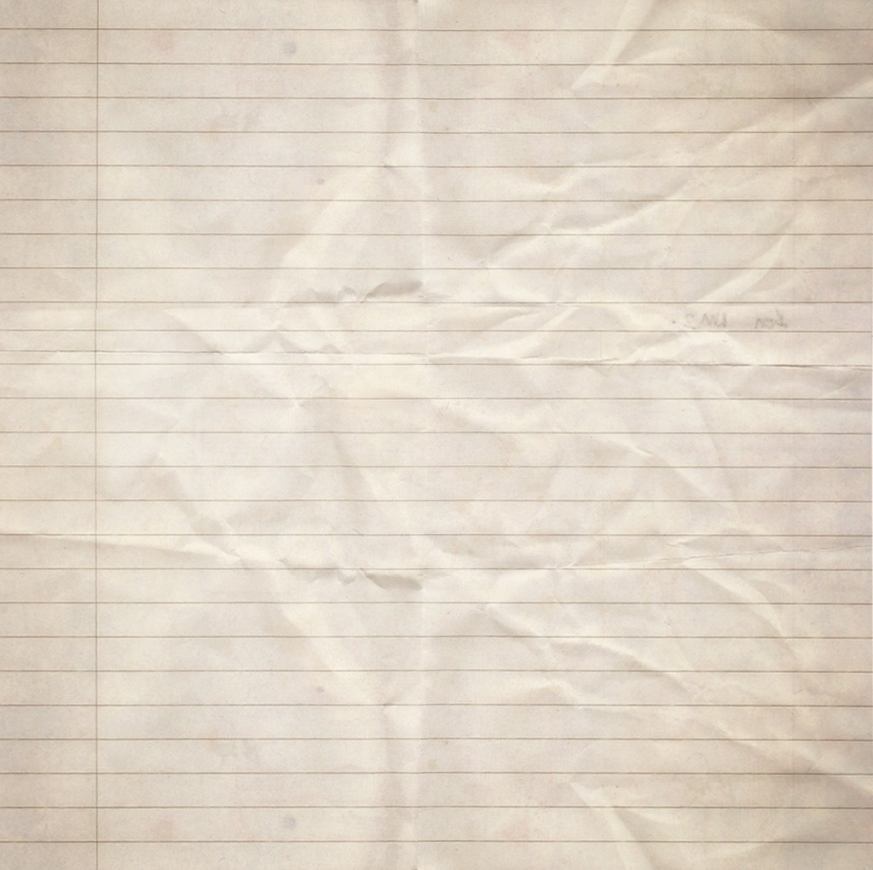 Your attendance would be appreciated tomorrow.
Formal
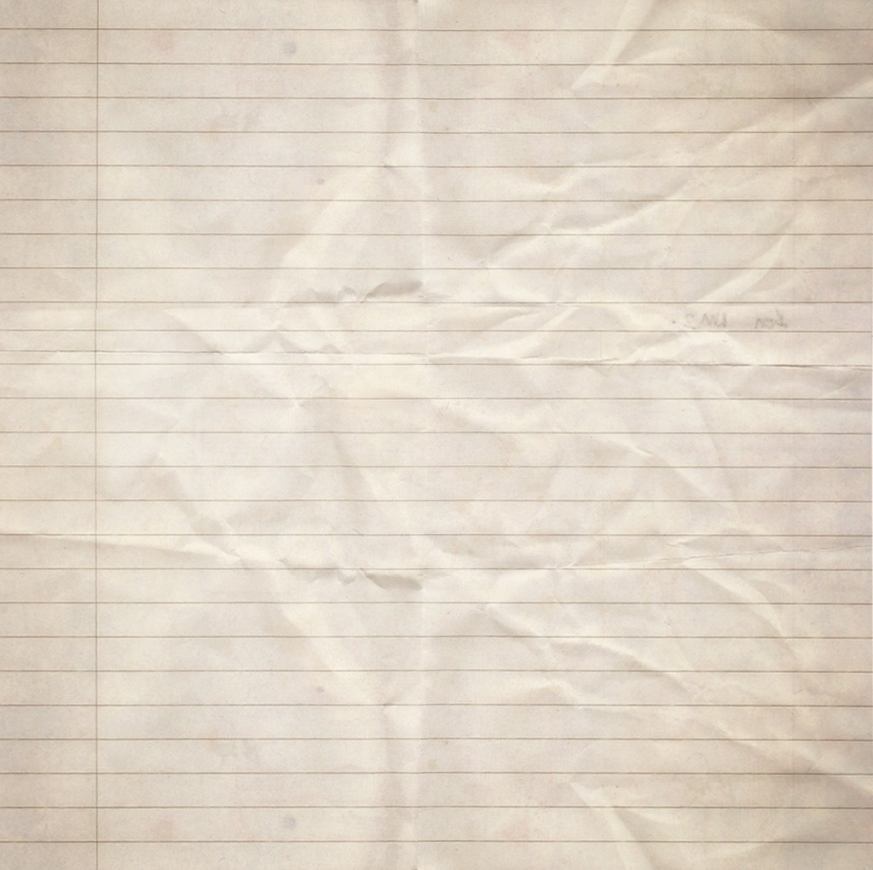 All decisions are final, no exceptions.
Formal
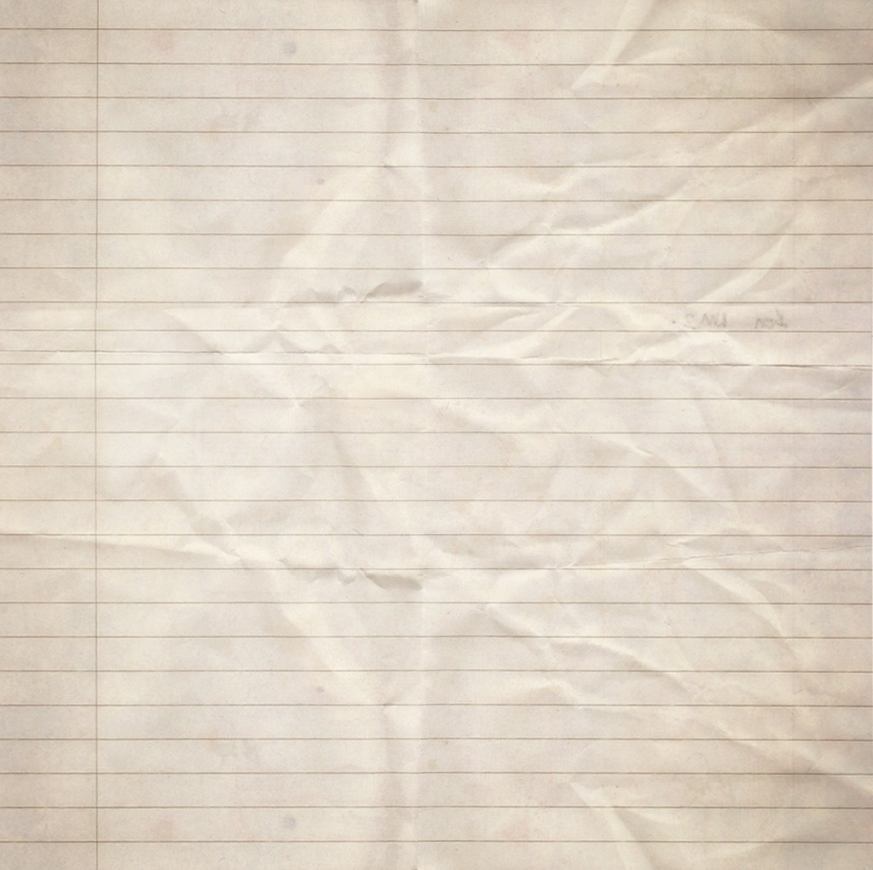 I’ll drop by for a bit.
Informal